Analisa Jabatan)
Mahkamah Agung RI tahun 2018
ANALISIS
KEBUTUHAN
PEGAWAI
ANALISIS JABATAN
PENYUSUNAN FORMASI
PETA
JABATAN
KEBIJAKAN
PEMERINTAH
Pengantar
Analisis jabatan merupakan suatu kegiatan pengumpulan, penilaian dan penyusunan berbagai informasi secara sistematis yang berkaitan dengan jabatan
Analisis jabatan memiliki peran yang penting dalam sebuah organisasi untuk menempatkan orang pada suatu jabatan atau posisi tertentu.
Dasar
Perka BKN No. 12 tahun  2011 tentang Pedoman Penyusunan Analisa Jabatan 
Perma No.7 tahun 2015 tentang Organisasi dan Tata Kerja Kepaniteraan dan Kesekretariatan Pengadilan
Kegunaan Informasi Analisis Jabatan
Rekrutmen dan Seleksi
 Kompensasi dan Benefit
 Evaluasi Jabatan
 Penilaian Prestasi Kerja 
 Program Latihan dan Pengembangan
 Promosi dan Mutasi
Petunjuk untuk perbaikan organisasi
 Penyederhanaan Pekerjaan
 Penempatan Karyawan
 Perencanaan Kebutuhan
 Orientasi Karyawan Baru
LANGKAH-LANGKAH ANALISIS JABATAN
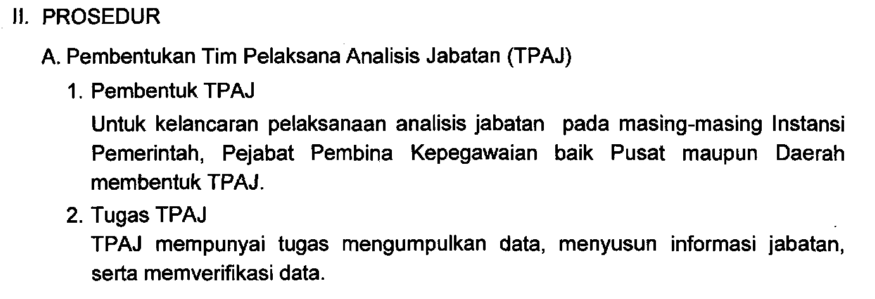 Partisipan
Data dikumpulkan dari berbagai bank di Punjab selatan. 45 bank dimasukkan untuk mengumpulkan data. 200 kuesioner didistribusikan di antara pegawai bank dan mereka dipilih secara acak.
Skala Pengukuran
Semua pertanyaan diambil dari kuesioner yang telah dikembangkan yang dipublikasikan di berbagai jurnal dan artikel. pertanyaan dirancang dalam
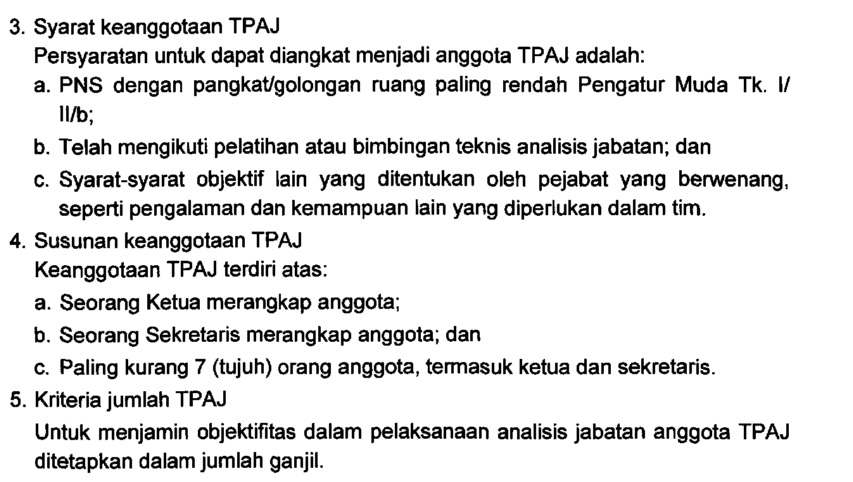 Prosedur
Partisipan
Data dikumpulkan dari berbagai bank di Punjab selatan. 45 bank dimasukkan untuk mengumpulkan data. 200 kuesioner didistribusikan di antara pegawai bank dan mereka dipilih secara acak.
Skala Pengukuran
Semua pertanyaan diambil dari kuesioner yang telah dikembangkan yang dipublikasikan di berbagai jurnal dan artikel. pertanyaan dirancang dalam
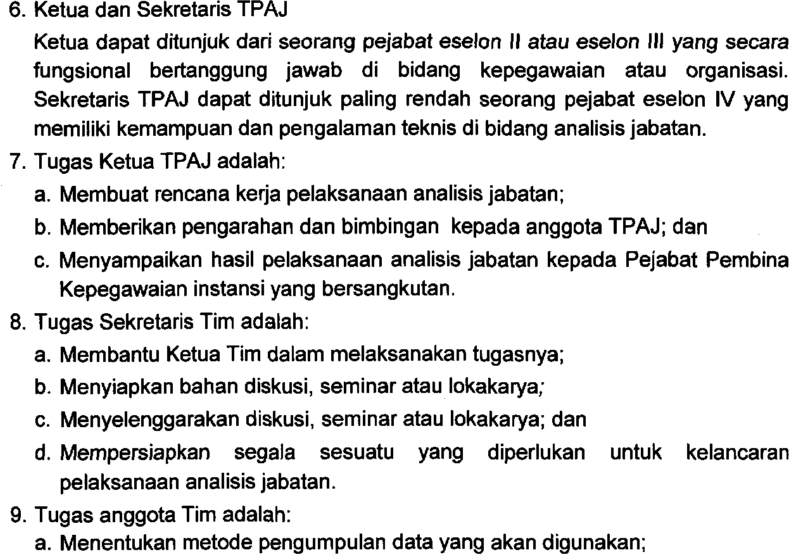 Prosedur
Partisipan
Data dikumpulkan dari berbagai bank di Punjab selatan. 45 bank dimasukkan untuk mengumpulkan data. 200 kuesioner didistribusikan di antara pegawai bank dan mereka dipilih secara acak.
Skala Pengukuran
Semua pertanyaan diambil dari kuesioner yang telah dikembangkan yang dipublikasikan di berbagai jurnal dan artikel. pertanyaan dirancang dalam
Activitas
Activity
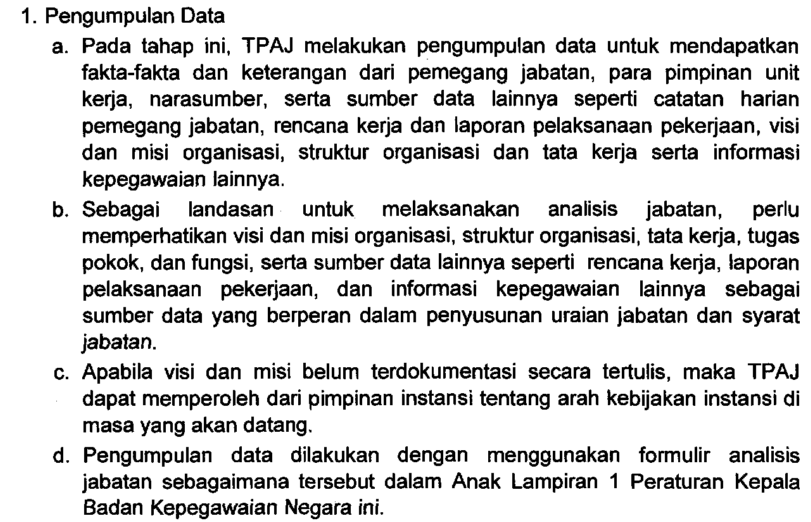 .
A complex idea can be conveyed with just a single still image.
Activity (cont...)
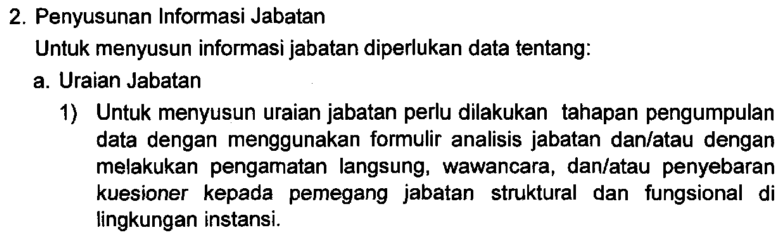 Gaji-Imbalan 
Tabel menunjukkan hubungan positif moderat antara gaji dan ganjaran. Artinya jika terjadi kenaikan gaji maka reward juga akan meningkat moderat. Jadi ada hubungan langsung antar variabel tersebut.
Kompensasi Tidak langsung
Tabel menunjukkan lemahnya hubungan positif antara gaji dan kompensasi tidak langsung. Artinya jika terjadi kenaikan gaji maka kompensasi tidak langsung juga akan meningkat lemah. Jadi ada hubungan langsung antar variabel tersebut.
Informasi Jabatan
NAMA JABATAN
KODE JABATAN
LETAK JABATAN DALAM UNIT KERJA
IKHTISAR JABATAN
URAIAN TUGAS
BAHAN KERJA
PERANGKAT KERJA
HASIL KERJA
KORELASI JABATAN
TANGGUNG JAWAB
WEWENANG
JABATAN YANG ADA DI BAWAHNYA
KONDISI LINGKUNGAN KERJA
KEMUNGKINAN RESIKO BAHAYA
FUNGSI PEKERJA
SYARAT JABATAN
NAMA JABATAN
KODE JABATAN
LETAK JABATAN DALAM UNIT KERJA
IKHTISAR JABATAN
URAIAN TUGAS
BAHAN KERJA
PERANGKAT KERJA
HASIL KERJA
KORELASI JABATAN
TANGGUNG JAWAB
WEWENANG
JABATAN YANG ADA DI BAWAHNYA
KONDISI LINGKUNGAN KERJA
KEMUNGKINAN RESIKO BAHAYA
FUNGSI PEKERJA
SYARAT JABATAN
Activity (cont...)
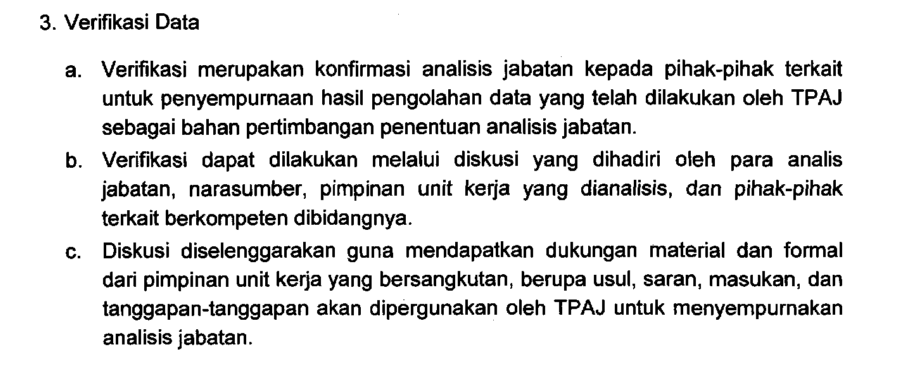 gaji 

Tabel menunjukkan lemahnya hubungan positif antara gaji dan kinerja. Artinya jika terjadi kenaikan gaji maka Performance juga akan meningkat namun kenaikannya akan kecil. Jadi ada hubungan langsung antar variabel tersebut.
Imbalan-Kompensasi Tidak Langsung 
Tabel menunjukkan lemahnya hubungan positif antara penghargaan dan kompensasi tidak langsung. Artinya jika ada kenaikan reward maka kompensasi tidak langsung juga akan meningkat namun kenaikannya akan kecil. Jadi ada hubungan langsung antar variabel tersebut.
Result (hasil)
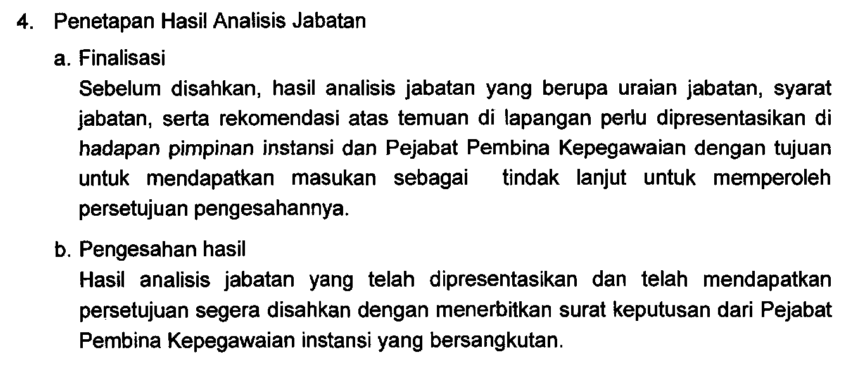 gaji 

Tabel menunjukkan lemahnya hubungan positif antara gaji dan kinerja. Artinya jika terjadi kenaikan gaji maka Performance juga akan meningkat namun kenaikannya akan kecil. Jadi ada hubungan langsung antar variabel tersebut.
Imbalan-Kompensasi Tidak Langsung 
Tabel menunjukkan lemahnya hubungan positif antara penghargaan dan kompensasi tidak langsung. Artinya jika ada kenaikan reward maka kompensasi tidak langsung juga akan meningkat namun kenaikannya akan kecil. Jadi ada hubungan langsung antar variabel tersebut.
Kesimpulan
Kami menilai pentingnya dan tujuan analisis pekerjaan, melihat berbagai metode dalam melakukan analisis pekerjaan, langkah-langkah dalam melakukan analisis pekerjaan, dan akhirnya, beberapa isu terkini dalam melakukan analisis pekerjaan.
THANKS!
@ma.ri_2018